Lecture 4:Advanced SQL – Part II
Lecture 4
Announcements!
Problem Set #1 is released!
We will discuss some of the questions at the end of this lecture

Project group assignments
Does everybody have a team?

Ask questions, Go to office hours, Engage on Piazza
2
Lecture 4
Lecture 4:Advanced SQL – Part II
Lecture 4
Today’s Lecture
Aggregation & GROUP BY
ACTIVITY: Fancy SQL Part I

Advance SQL-izing
ACTIVITY: Fancy SQL Part II

Problem Set #1 Overview
4
Lecture 4  >  Section 1
1. Aggregation & GROUP BY
5
Lecture 4  >  Section 1
What you will learn about in this section
Aggregation operators

GROUP BY

GROUP BY: with HAVING, semantics

ACTIVITY: Fancy SQL Pt. I
6
Lecture 4  >  Section 1  >  Aggregation
Aggregation
SELECT AVG(price)
FROM   Product
WHERE  maker = “Toyota”
SELECT COUNT(*)
FROM   Product
WHERE  year > 1995
SQL supports several aggregation operations:
SUM, COUNT, MIN, MAX, AVG
Except COUNT, all aggregations apply to a single attribute
7
Lecture 4  >  Section 1  >  Aggregation
Aggregation: COUNT
COUNT applies to duplicates, unless otherwise stated
SELECT COUNT(category) 
FROM   Product
WHERE  year > 1995
Note: Same as COUNT(*).  Why?
We probably want:
SELECT COUNT(DISTINCT category)
FROM   Product
WHERE  year > 1995
8
Lecture 4  >  Section 1  >  Aggregation
More Examples
Purchase(product, date, price, quantity)
SELECT SUM(price * quantity)
FROM   Purchase
What do these mean?
SELECT SUM(price * quantity)
FROM   Purchase
WHERE  product = ‘bagel’
9
Lecture 4  >  Section 1  >  Aggregation
Simple Aggregations
Purchase
SELECT SUM(price * quantity)
FROM   Purchase
WHERE  product = ‘bagel’
50  (= 1*20 + 1.50*20)
10
Lecture 4  >  Section 1  >  GROUP BY
Grouping and Aggregation
Purchase(product, date, price, quantity)
SELECT   product,
	    SUM(price * quantity) AS TotalSales
FROM     Purchase
WHERE    date > ‘10/1/2005’
GROUP BY product
Find total sales after 10/1/2005 per product.
Let’s see what this means…
11
Lecture 4  >  Section 1 >  GROUP BY
Grouping and Aggregation
Semantics of the query:
1. Compute the FROM and WHERE clauses


2. Group by the attributes in the GROUP BY


3. Compute the SELECT clause: grouped attributes and aggregates
12
Lecture 4  >  Section 1  >  GROUP BY
1. Compute the FROM and WHERE clauses
SELECT   product, SUM(price*quantity) AS TotalSales
FROM     Purchase
WHERE    date > ‘10/1/2005’
GROUP BY product
FROM
13
Lecture 4  >  Section 1  >  GROUP BY
2. Group by the attributes in the GROUP BY
SELECT   product, SUM(price*quantity) AS TotalSales
FROM     Purchase
WHERE    date > ‘10/1/2005’
GROUP BY product
GROUP BY
14
Lecture 4  >  Section 1  >  GROUP BY
3. Compute the SELECT clause: grouped attributes and aggregates
SELECT   product, SUM(price*quantity) AS TotalSales
FROM     Purchase
WHERE    date > ‘10/1/2005’
GROUP BY product
SELECT
15
Lecture 3  >  Section 2  >  GROUP BY
GROUP BY v.s. Nested Quereis
SELECT   product, Sum(price*quantity) AS TotalSales
FROM     Purchase
WHERE    date > ‘10/1/2005’
GROUP BY product
SELECT DISTINCT x.product, 
	  (SELECT Sum(y.price*y.quantity)        FROM   Purchase y        WHERE  x.product = y.product            AND y.date > ‘10/1/2005’) AS TotalSales
FROM   Purchase x
WHERE  x.date > ‘10/1/2005’
16
Lecture 4  >  Section 1  >  GROUP BY
HAVING Clause
Same query as before, except that we consider only products that have more than
100 buyers
SELECT   product, SUM(price*quantity)
FROM     Purchase
WHERE    date > ‘10/1/2005’
GROUP BY product
HAVING   SUM(quantity) > 100
HAVING clauses contains conditions on aggregates
Whereas WHERE clauses condition on individual tuples…
17
Lecture 4  >  Section 1  >  GROUP BY
General form of Grouping and Aggregation
SELECT     S
FROM       R1,…,Rn
WHERE      C1
GROUP BY   a1,…,ak
HAVING     C2
Why?
S = Can ONLY contain attributes a1,…,ak and/or aggregates over other attributes
C1 = is any condition on the attributes in R1,…,Rn
C2 = is any condition on the aggregate expressions
18
Lecture 4  >  Section 1  >  GROUP BY
General form of Grouping and Aggregation
SELECT     S
FROM       R1,…,Rn
WHERE      C1
GROUP BY   a1,…,ak
HAVING     C2
Evaluation steps:
Evaluate FROM-WHERE: apply condition C1 on the  attributes in R1,…,Rn
 GROUP BY the attributes a1,…,ak 
 Apply condition C2 to each group (may have aggregates)
 Compute aggregates in S and return the result
19
Lecture 4  >  Section 1  >  GROUP BY
Group-by v.s. Nested Query
Author(login, name)
Wrote(login, url)
Find authors who wrote ³ 10 documents:
Attempt 1: with nested queries
SELECT DISTINCT Author.name
FROM   Author
WHERE  COUNT(
	SELECT Wrote.url     FROM   Wrote     WHERE  Author.login = Wrote.login) > 10
This isSQL bya novice
20
Lecture 4  >  Section 1  >  GROUP BY
Group-by v.s. Nested Query
Find all authors who wrote at least 10 documents:
Attempt 2: SQL style (with GROUP BY)
SELECT   Author.name
FROM     Author, Wrote
WHERE    Author.login = Wrote.login
GROUP BY Author.name
HAVING   COUNT(Wrote.url) > 10
This isSQL  byan expert
No need for DISTINCT: automatically from GROUP BY
21
Lecture 4  >  Section 1  >  GROUP BY
Group-by vs. Nested Query
Which way is more efficient?

Attempt #1- With nested: How many times do we do a SFW query over all of the Wrote relations?

Attempt #2- With group-by: How about when written this way?
With GROUP BY can be much more efficient!
Lecture 4  >  Section 1  >  ACTIVITY
Activity-4-1.ipynb
23
Lecture 4  >  Section 2
3. Advanced SQL-izing
24
Lecture 4  >  Section 2
What you will learn about in this section
Quantifiers

NULLs

Outer Joins

ACTIVITY: Fancy SQL Pt. II
25
Lecture 4  >  Section 2  >  Quantifiers
Quantifiers
Product(name, price, company)
Company(name, city)
Find all companies that make some products with price < 100
SELECT DISTINCT Company.cname
FROM   Company, Product
WHERE  Company.name = Product.company
   AND Product.price < 100
An existential quantifier is a logical quantifier (roughly) of the form “there exists”
Existential: easy  ! 
26
Lecture 4  >  Section 2  >  Quantifiers
Quantifiers
Find all companies with products all having price < 100
Product(name, price, company)
Company(name, city)
Equivalent
SELECT DISTINCT Company.cname
FROM   Company
WHERE  Company.name NOT IN(
	SELECT Product.company
	FROM Product.price >= 100)
Find all companies that make only products with price < 100
A universal quantifier is of the form “for all”
Universal: hard !  
27
Lecture 4 >  Section 2  >  NULLs
NULLS in SQL
Whenever we don’t have a value, we can put a NULL

Can mean many things:
Value does not exists
Value exists but is unknown
Value not applicable
Etc.

The schema specifies for each attribute if can be null (nullable attribute) or not

How does SQL cope with tables that have NULLs?
28
Lecture 4 >  Section 2  >  NULLs
Null Values
For numerical operations, NULL -> NULL:
If x = NULL then 4*(3-x)/7 is still NULL

For boolean operations, in SQL there are three values:

FALSE             = 	0
UNKNOWN    = 	0.5
TRUE               = 	1

If x= NULL then x=“Joe” is UNKNOWN
29
Lecture 4 >  Section 2  >  NULLs
Null Values
C1 AND C2   =  min(C1, C2)
C1  OR   C2   =  max(C1, C2)
NOT C1         =  1 – C1
SELECT *
FROM   Person
WHERE (age < 25) 
  AND (height > 6 AND weight > 190)
Won’t return e.g.(age=20height=NULLweight=200)!
Rule in SQL: include only tuples that yield TRUE (1.0)
30
Lecture 4 >  Section 2  >  NULLs
Null Values
Unexpected behavior:
SELECT *
FROM   Person
WHERE  age < 25 OR age >= 25
Some Persons are not included !
31
Lecture 4 >  Section 2  >  NULLs
Null Values
Can test for NULL explicitly:
x IS NULL
x IS NOT NULL
SELECT *
FROM   Person
WHERE  age < 25 OR age >= 25 
    OR age IS NULL
Now it includes all Persons!
32
Lecture 4 >  Section 2  >  NULLs
RECAP: Inner Joins
By default, joins in SQL are “inner joins”:
Product(name, category)
Purchase(prodName, store)
SELECT Product.name, Purchase.store
FROM   Product 
  JOIN Purchase ON Product.name = Purchase.prodName
Both equivalent:
Both INNER JOINS!
SELECT Product.name, Purchase.store
FROM   Product, Purchase
WHERE  Product.name = Purchase.prodName
33
Lecture 4 >  Section 2  >  NULLs
Inner Joins + NULLS = Lost data?
By default, joins in SQL are “inner joins”:
Product(name, category)
Purchase(prodName, store)
SELECT Product.name, Purchase.store
FROM   Product 
  JOIN Purchase ON Product.name = Purchase.prodName
SELECT Product.name, Purchase.store
FROM   Product, Purchase
WHERE  Product.name = Purchase.prodName
However: Products that never sold (with no Purchase tuple) will be lost!
34
Lecture 4  >  Section 2  >  Outer Joins
Outer Joins
An outer join returns tuples from the joined relations that don’t have a corresponding tuple in the other relations
I.e. If we join relations A and B on a.X = b.X, and there is an entry in A with X=5, but none in B with X=5…
A LEFT OUTER JOIN will return a tuple (a, NULL)!

Left outer joins in SQL:
SELECT Product.name, Purchase.store
FROM   Product 
  LEFT OUTER JOIN Purchase ON 
	Product.name = Purchase.prodName
Now we’ll get products even if they didn’t sell
35
Lecture 4  >  Section 2  >  Outer Joins
INNER JOIN:
Product
Purchase
SELECT Product.name, Purchase.store
FROM   Product 
  INNER JOIN Purchase 
	ON Product.name = Purchase.prodName
Note: another equivalent way to write an INNER JOIN!
36
Lecture 4  >  Section 2  >  Outer Joins
LEFT OUTER JOIN:
Product
Purchase
SELECT Product.name, Purchase.store
FROM   Product 
  LEFT OUTER JOIN Purchase 
	ON Product.name = Purchase.prodName
37
Lecture 4  >  Section 2  >  Outer Joins
Other Outer Joins
Left outer join:
Include the left tuple even if there’s no match

Right outer join:
Include the right tuple even if there’s no match

Full outer join:
Include the both left and right tuples even if there’s no match
38
Lecture 3  >  Section 3  >  ACTIVITY
Activity-4-2.ipynb
39
Lecture 2, 3, & 4  >  SUMMARY
Summary
SQL is a rich programming language that handles the way data is processed declaratively
40
Lecture 4  >  Problem Set #1
Problem Set #1:SQL Uber Alles
Lecture 4  >  Problem Set #1
Problems in PS#1
Linear algebra in SQL

Precipitation data and nested queries

The traveling SQL salesman: Graph traversals in SQL
42
Lecture 4  >  Problem Set #1
Linear algebra in SQL
Simple joins with aggregations

Hint 1: Using aliases leads to clean SQL

Hint 2: SQL supports many operations over numeric attributes (in the SELECT part of an SFW query)
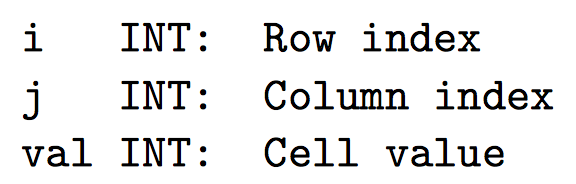 SELECT MAX(A.val*B.val)
FROM   A, B
WHERE A.i= B.i AND A.j = B.j
43
Lecture 4  >  Problem Set #1
Precipitation data and nested queries
Aggregates inside nested queries. Remember SQL is compositional

Hint 1: Break down query description to steps (subproblems)

Hint 2: Whenever in doubt always go back to the definition
44
Lecture 4  >  Problem Set #1
Precipitation data and nested queries
Example: 
“Using a single SQL query, find all of the stations that had the highest daily precipitation (across all stations) on any given day.”
Precipitation
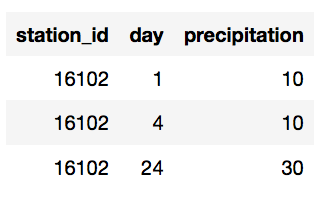 SELECT station_id, day
FROM   precipitation,
	 (SELECT day AS maxd, MAX(precipitation)AS maxp
	  FROM precipitation
        GROUP BY day)
WHERE day = maxd AND precipitation = maxp
45
Lecture 4  >  Problem Set #1
The traveling SQL salesman: Graph traversals in SQL
Views: Details in the description. Nothing more than temp aliases for queries. Remember: SQL is compositional!

Self-joins are very powerful
46
Lecture 4  >  Problem Set #1
The traveling SQL salesman: Graph traversals in SQL
Example: 
“Find all paths of size two in a directed graph”
Edges
SELECT e1.src, e1.trg, e2.trg
FROM   edges AS e1, edges AS e2, 
WHERE e1.trg = e2.src
Some more examples: https://www.fusionbox.com/blog/detail/graph-algorithms-in-a-database-recursive-ctes-and-topological-sort-with-postgres/620/
47